Please make your presentation on this slide.
（Please delete this text）
COI : Yes
Disclosure of Conflict of Interest
Matters requiring disclosure of COI 
with regard to our presentation are as follows;
　　
　Research founding：○○ Pharma Co.  Limit.
　Acceptance of Researchers： ○○ Pharma Inc.
Only the first slide will be uploaded on the digital poster system
Title, author, co-author, affiliation will be automatically displayed on the digital poster viewer.  Therefore, please do not contain them on your poster slide.  ( The data entered for the abstract submission will be automatically displayed.)
The size of poster slide is A0 （841mm×1189mm）.
Please use the OS standard font such as below.
　  - Times New Roman, Arial, Arial Black, Arial Narrow, Century, Century Gothic, Courier, Courier New, Georgia
Conflicts of Interest

You are required to make a Conflict of Interest declaration.
Please fill out the COI form at the bottom right of Slide 1 of this PowerPoint file.
Layout Sample
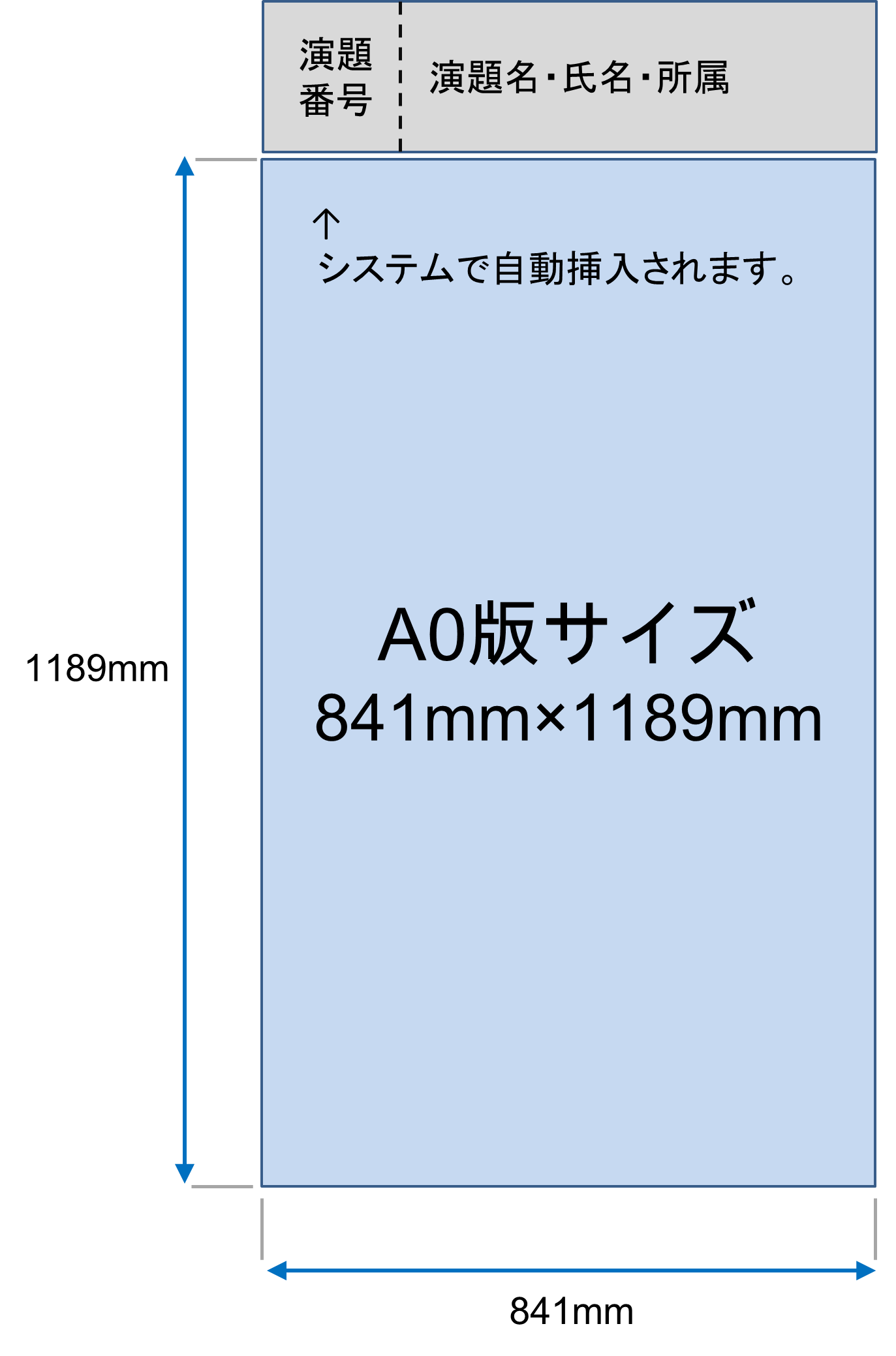 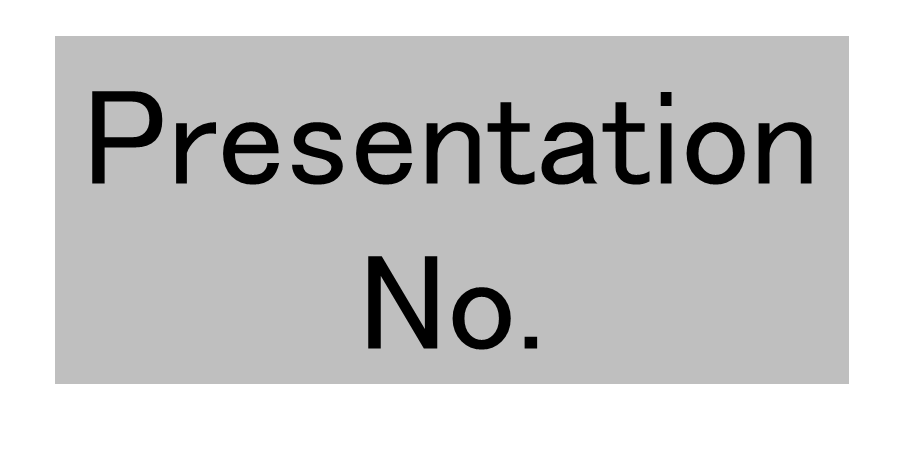 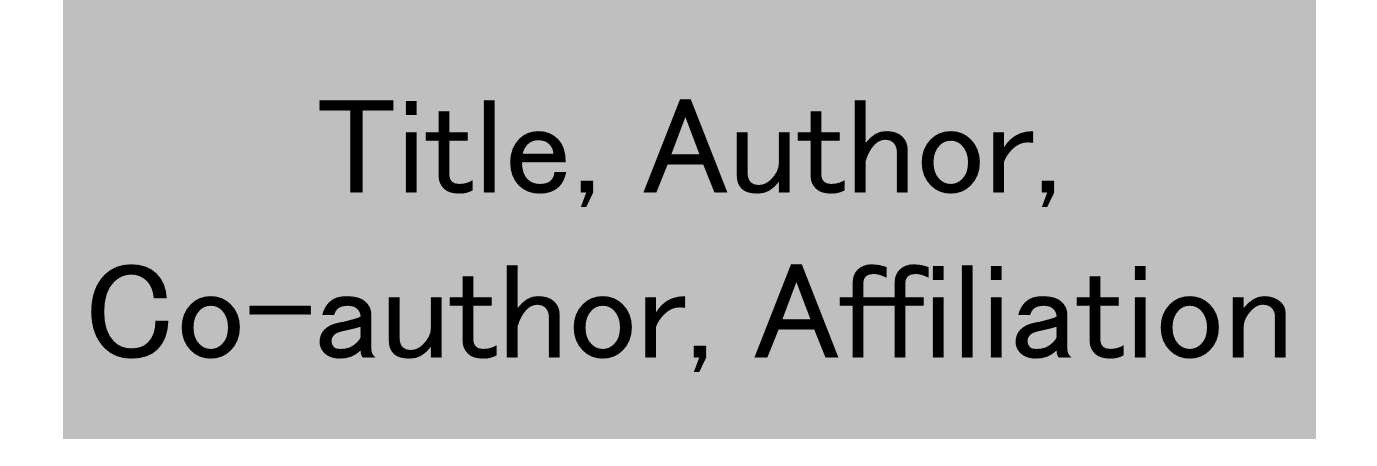 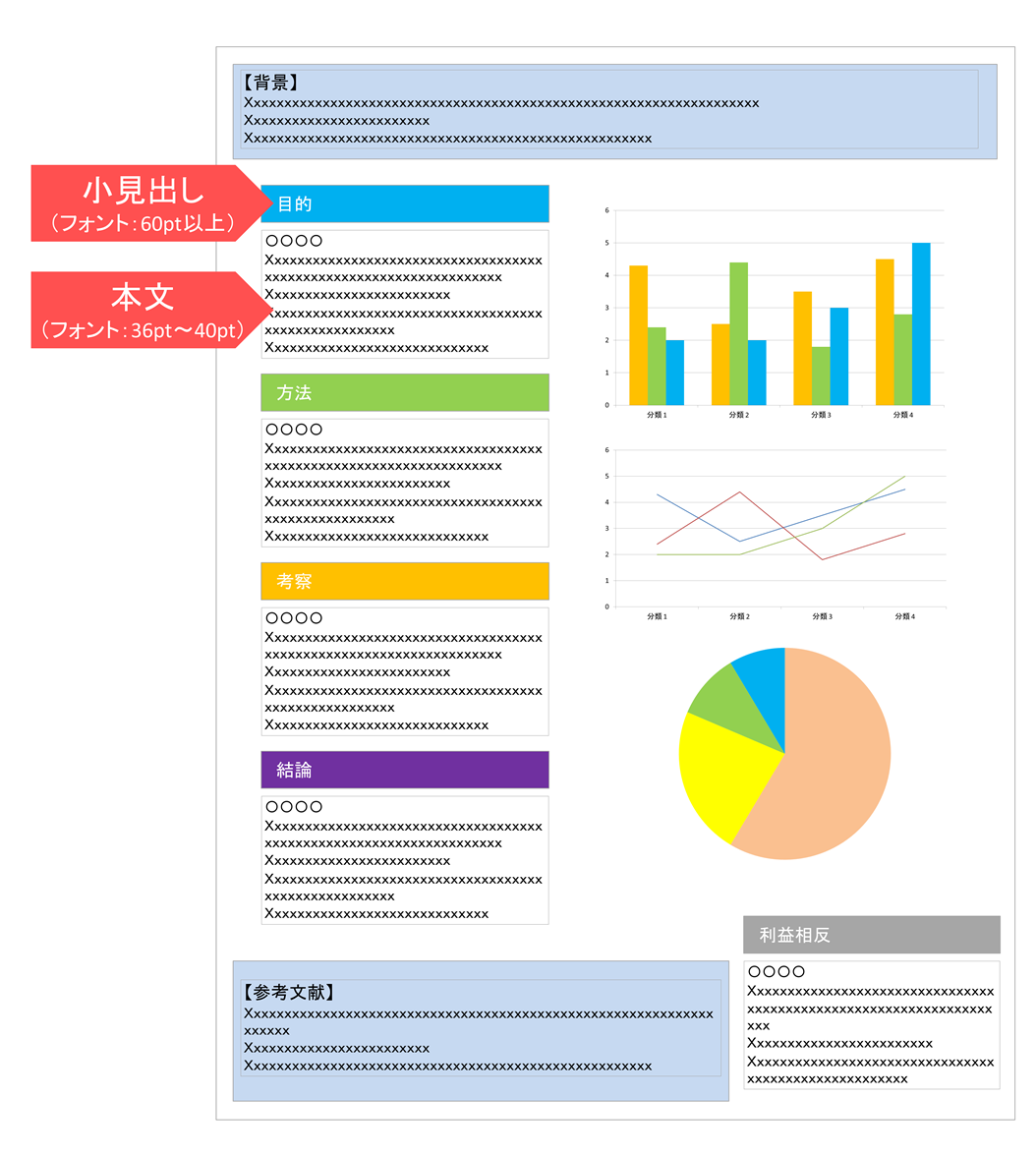 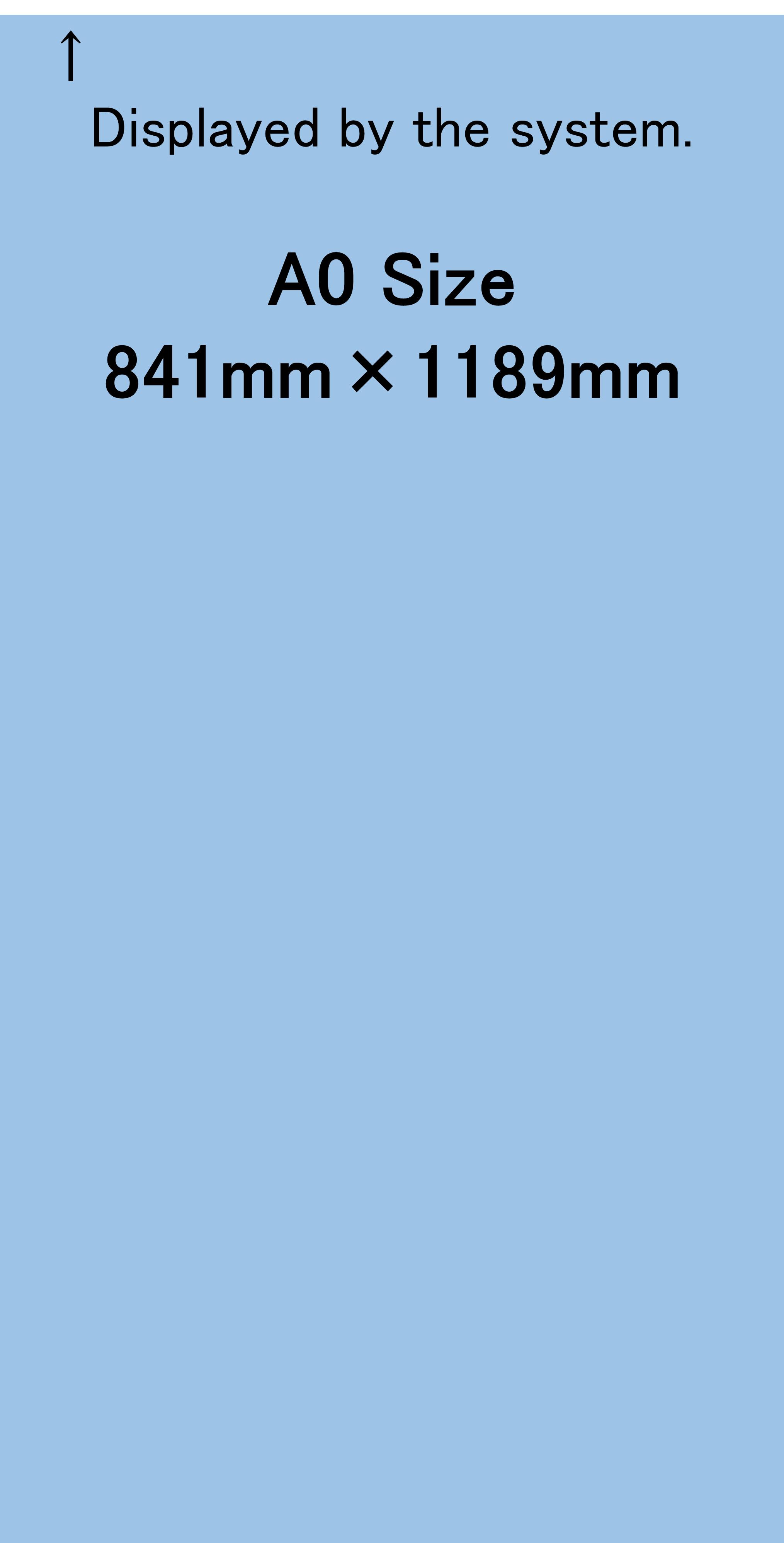 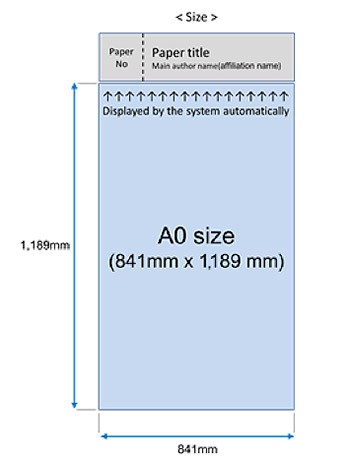 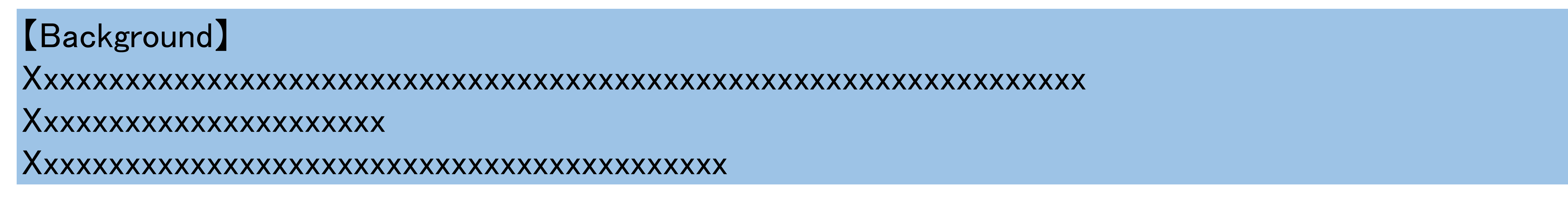 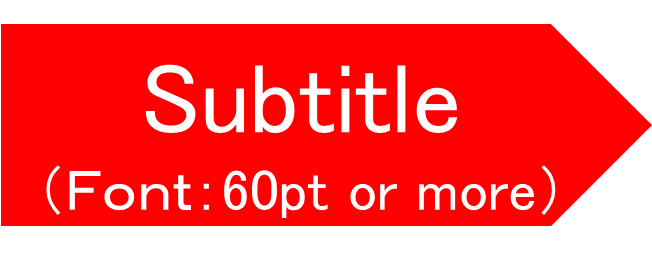 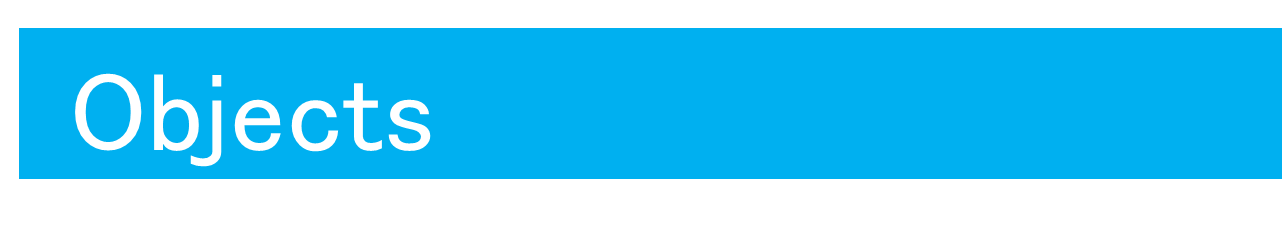 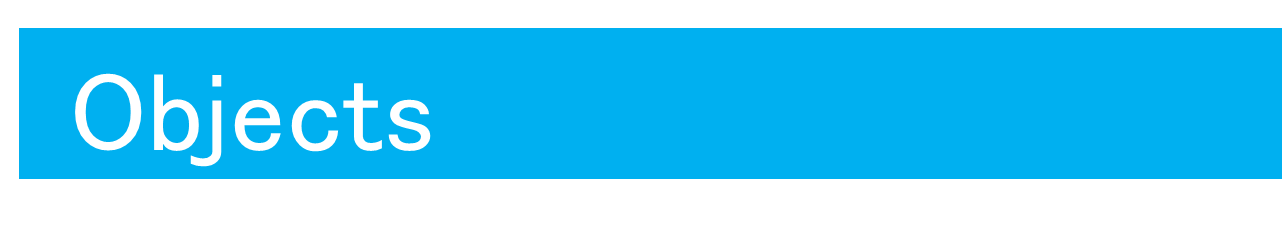 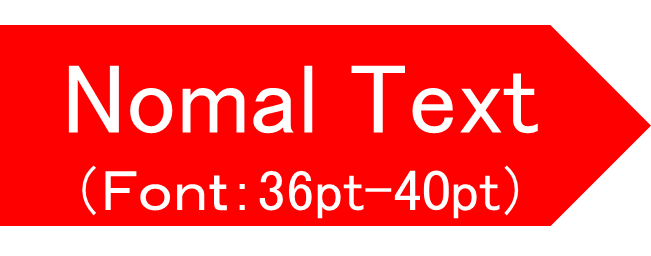 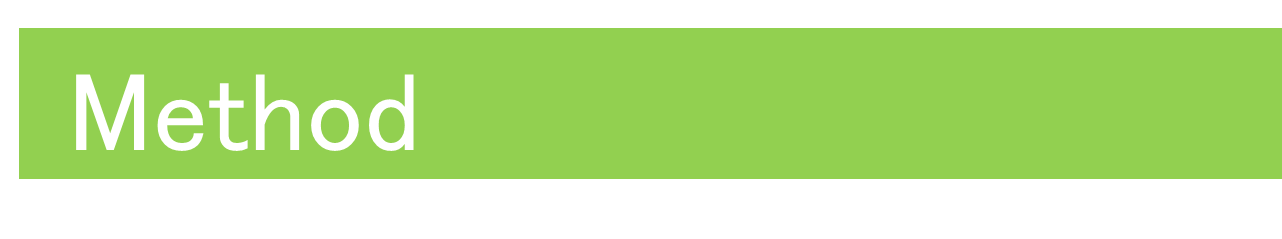 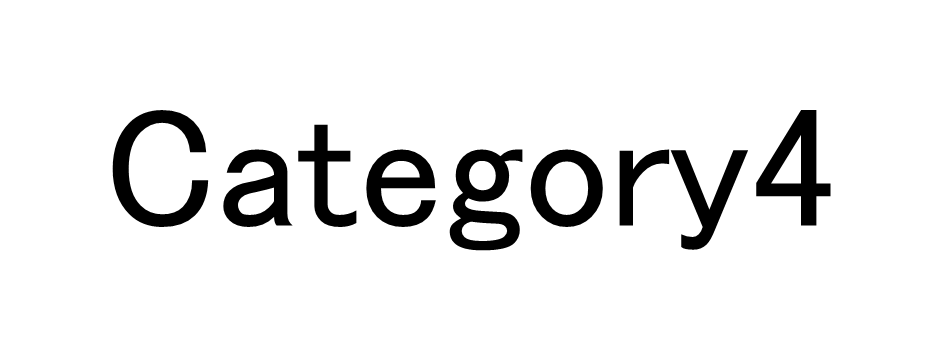 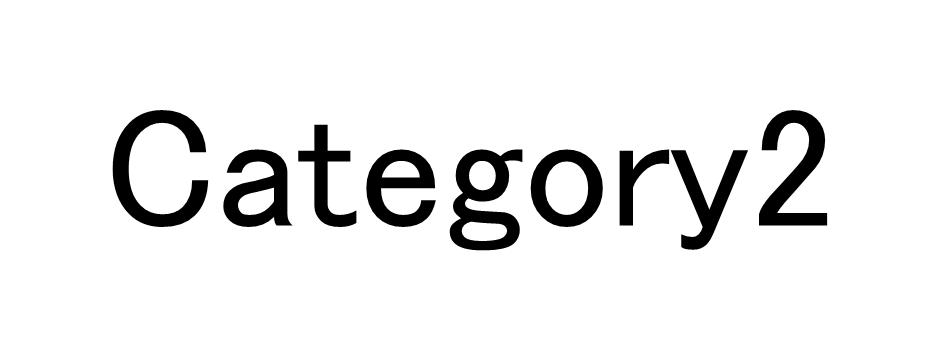 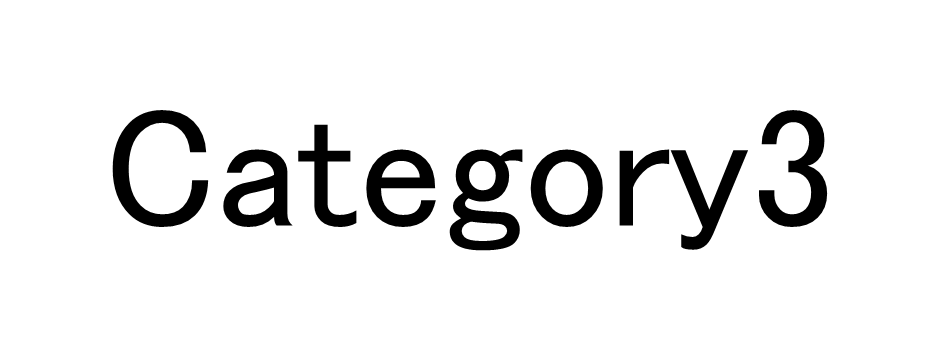 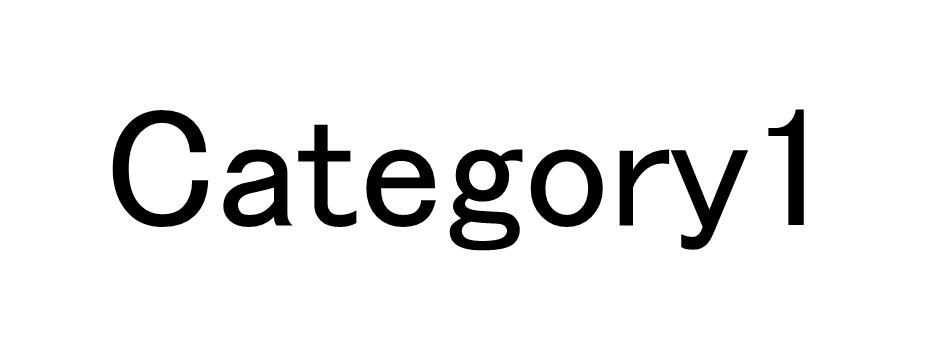 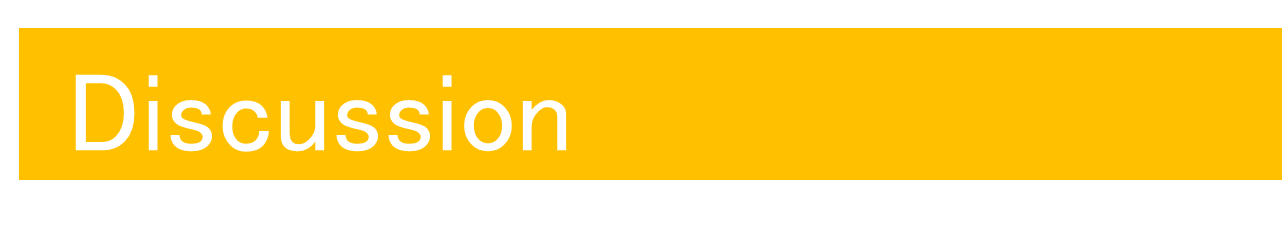 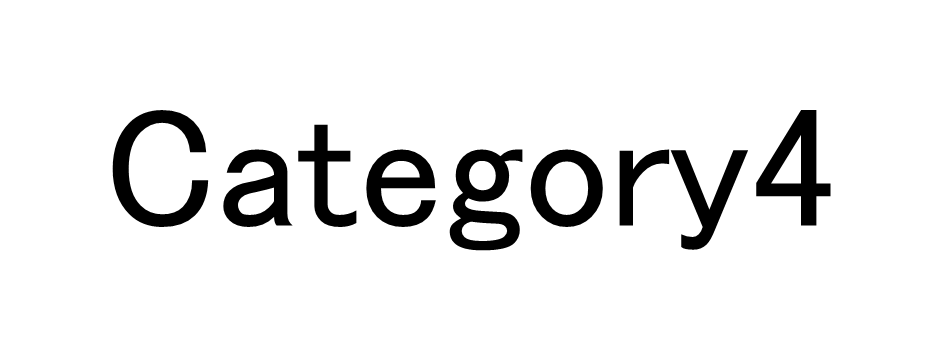 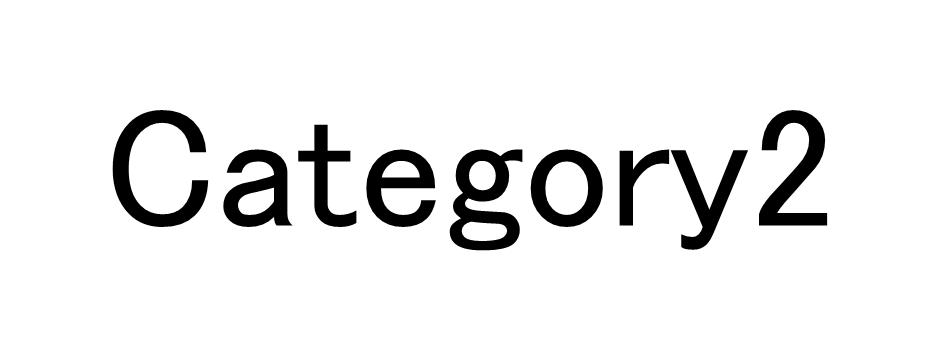 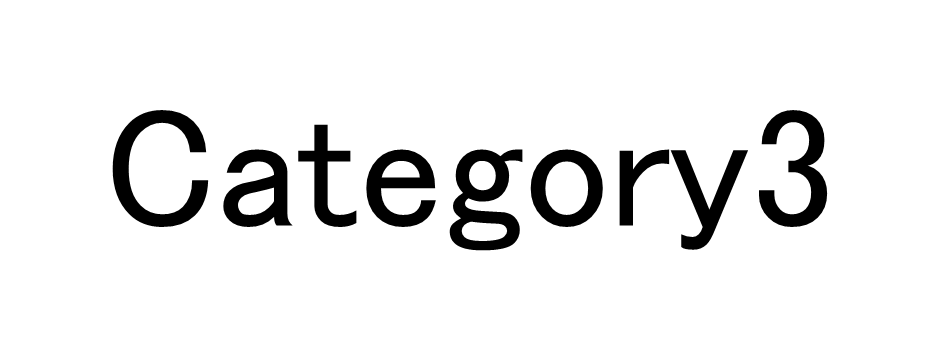 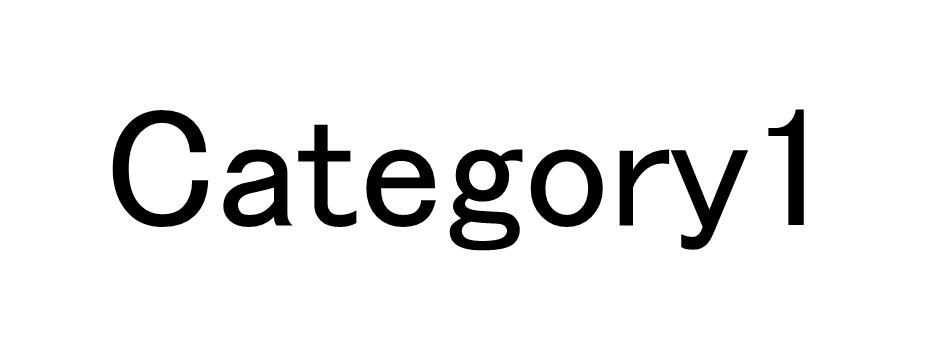 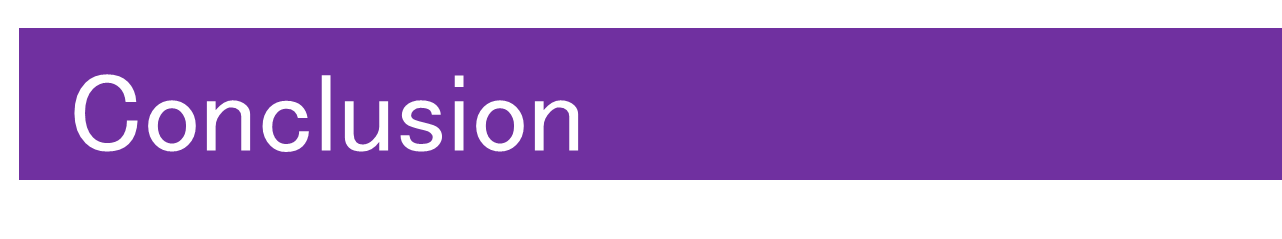 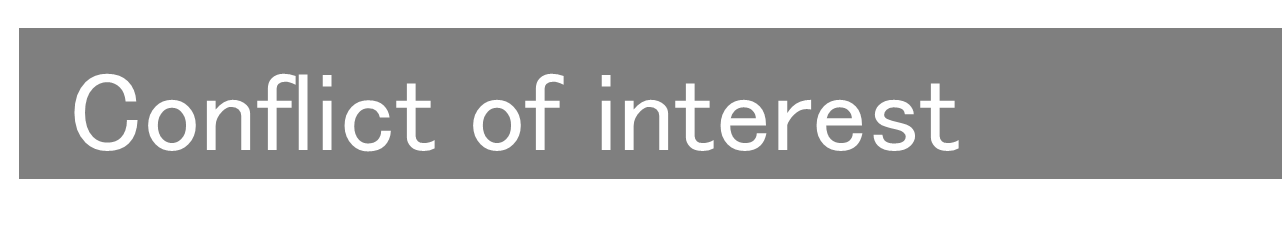 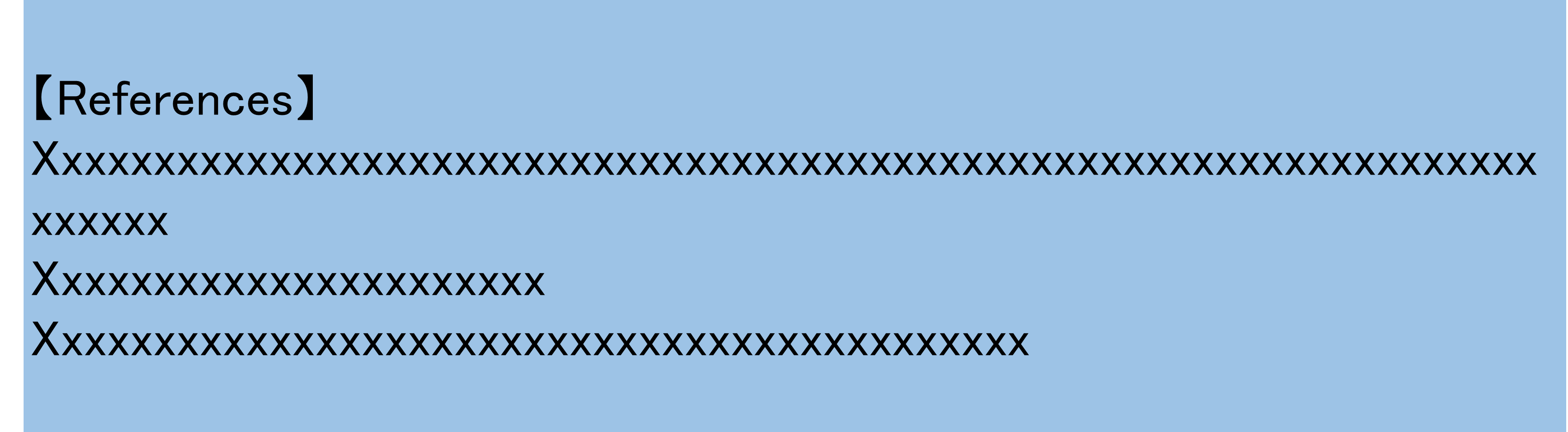